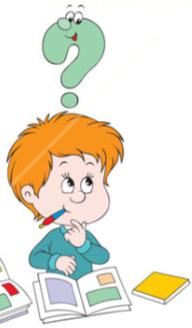 Тест 2. Предложение.Словосочетание.

А1. Отметь повествовательное предложение. 
□ 1) Какой находке обрадовались ребята? 
□ 2) Как чудесно в берёзовом в лесу! 
□ 3) На одиноком пляже.
□ 4) Вот лист отделился от ветки и  медленно  падает на землю.
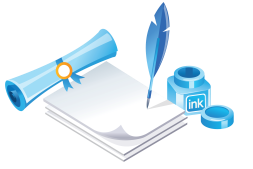 А2. Какое предложение называется вопросительным?

□ 1) в котором о чём-то сообщают
□ 2) в котором о чём-то спрашивают
□ 3) в котором советуют что-либо сделать, действовать
□ 4) которое произносится спокойным голосом
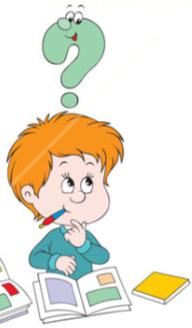 A3. Найди простое распространённое предложение.

□ 1) Интересно искать грибы в траве.
□ 2) Идёт дождь.
□ 3) Жаркое яркое солнце.
□ 4) Мы громко крикнули, и птица вспорхнула в небо.
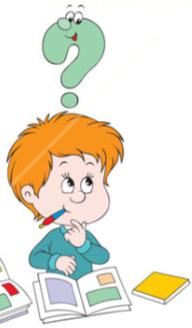 А4. Что такое словосочетание?

□ 1) два любых слова
□ 2) два слова, связанных по смыслу
□ 3) подлежащее и сказуемое
□ 4) второстепенные члены предложения
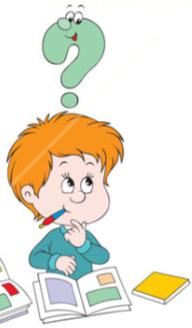 В1. Укажи сложное предложение.

□ 1) Поздно вечером дети легли спать.
□ 2) Мы заготовили на зиму много яблочного варенья.
□ 3) Рассказ, думает, стыдно, камень.
□ 4) В саду Саша собирал яблоки, а Петя копал картофель.
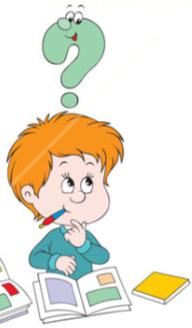 В2. Что такое второстепенные члены предложения? 

□ 1) словарные  слова
□ 2) подлежащее и сказуемое 
□ 3) все сложные слова 
□ 4) все члены предложения, кроме главных
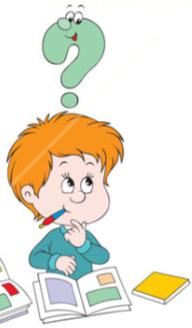 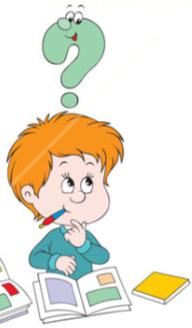 В3. Какая запись не является словосочетанием? 
 
□ 1) рыжая белочка
□ 2) наблюдал за котёнком
□ 3) птицы улетают
□ 4) под палящим солнцем
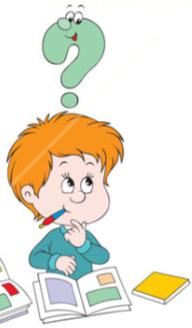 С1. Как называется предложение, состоящее только из главных членов?

□1) распространённое
□2) сложное
□3) нераспространённое
□4) простое
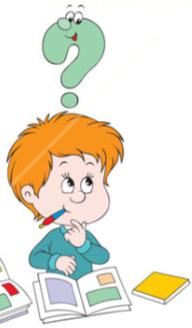 С2. Укажи главные члены в предложении.

Узкая тропинка загадочно петляла по зелёному лугу.

□ 1) узкая тропинка 
□ 2) тропинка петляла
□ 3) по зелёному лугу
□ 4) загадочно петляла